Parotid Region[para=around, otic=ear]
Presented by :-  Dr. Sushma Tomar
 	              Associate Professor
	              Department of Anatomy
Boundaries of Parotid Region
Anterior-
Anterior border of Masseter.
Above-
Zygomatic arch.
Posterior-
Mastoid process.
Below-
An imaginary line joining the angle of mandible with mastoid process.
Parotid Gland
Parotid Gland
It is the largest salivary gland.

Location-
Retromandibular fossa (posterior to ramus of mandible).
Boundaries of Parotid Bed
Anterior-
Posterior border of ramus of mandible.
Posterior-
Mastoid process.
Above-
External acoustic meatus.
Posterior part of Temporomandibular joint.
Medial-
Styloid process.
Extension of Parotid Gland
Above-
To the External auditory meatus.

Below-
To the upper part of carotid triangle.

Medial-
To the styloid process.

Anterior-
Extends over Masseter.

Posterior-
Overlaps Sternocleidomastoid muscle.
Accessory Parotid Gland
A part of the forward extension of parotid gland is detached from the rest of the gland and is known as accessory parotid gland.
Capsule of Parotid Gland
Presenting Parts
Shape- 
Three – sided pyramid.
Apex is directed downwards.

Surfaces- 4
Superior (Base)
Superficial
Anteromedial
Posteromedial

Borders- 3
Anterior
Posterior
Medial
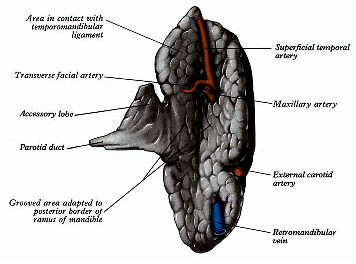 Relations of Apex
Apex overlaps the posterior belly of digastric muscle.
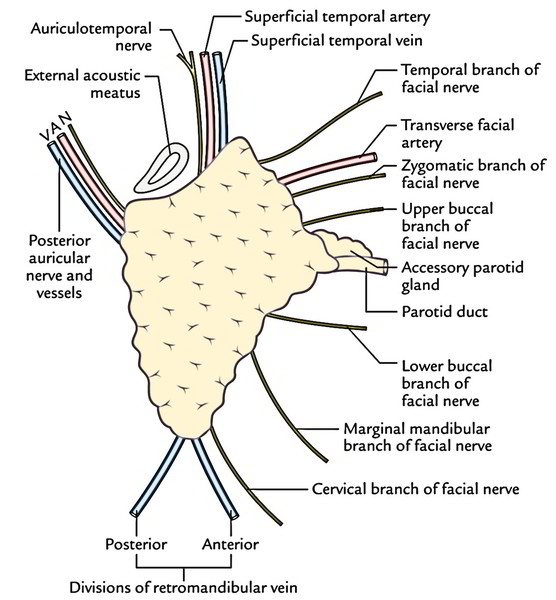 Relations of Superior surface (Base)
Relations of Anteromedial and Posteromedial surfaces
Anteromedial surface-
Deeply grooved by posterior border of ramus of mandible.
Posteromedial surface-
Molded onto mastoid and styloid processes.
Structures entering into Posteromedial surface
Relations of Anterior and Posterior borders
Relations of Medial border
Parotid Duct/Stenson's Duct
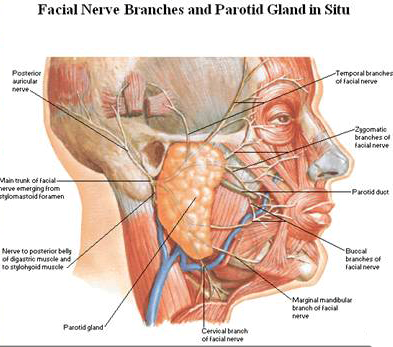 Length –5 cm

Direction- Forwards and slightly downwards on masseter.
 It runs between buccinator and oral mucosa and opens into the vestibule of mouth opposite the  crown of upper second molar tooth.
Parotid Duct/Stenson's Duct contd…
It pierces:
 1.buccal pad of fat
 2.buccopharyngeal fascia
 3.buccinator muscle
 4.buccal mucosa
Structures within Parotid gland
Lobes of Parotid Gland &Patey’s Fasciovenous Plane
Frey’s Syndrome
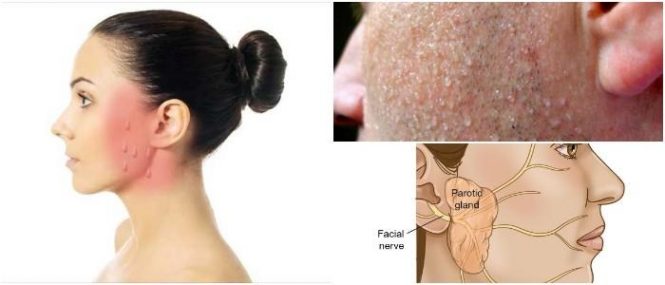 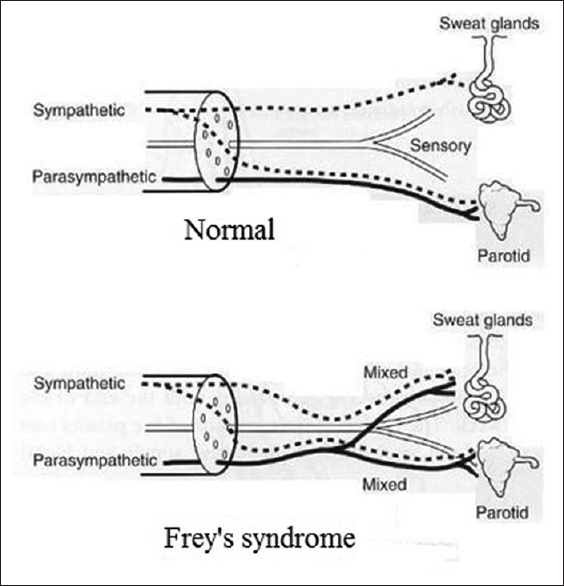